Зачіски в епоху Ренесансу, Бароко і Рококо
Виконала:Гештемулт Вiкторiя
В епоху Відродження на зміну жорстким релігійним догмам, середньовічному аскетизму прийшли абсолютно нові цінності. Прагнення насолоджуватися життям тут і зараз зробило певний вплив на стиль зачісок. Жінки знову прагнуть виділитися з натовпу і створюють дивовижні по своїй складності і розкоші зачіски. Для Відродження характерний повернення до традицій античної культури, в тому числі і повернення до античних зачіскам. Жінки починають прикрашати свої зачіски дорогими прикрасами, діадемами. Високо цінувалися саме світле волосся. Жінки епохи Відродження використовували різні натуральні барвники або ж годинами сиділи під палючим сонцем, чекаючи, що пасма вигорятимуть і стануть світліше. Незважаючи на це, в цю епоху цінується біла шкіра, тому модниці ретельно оберігали від засмаги шкіру обличчя за допомогою капелюхів з широкими полями.
Вiдродження
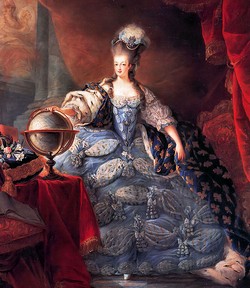 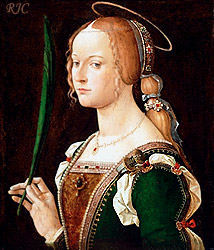 Новим віянням епохи Відродження став відкритий високий лоб. Часом жінки намагалися штучно збільшити висоту чола, для цього вони збривали частину волосся над чолом. Також було прийнято збривати брови.
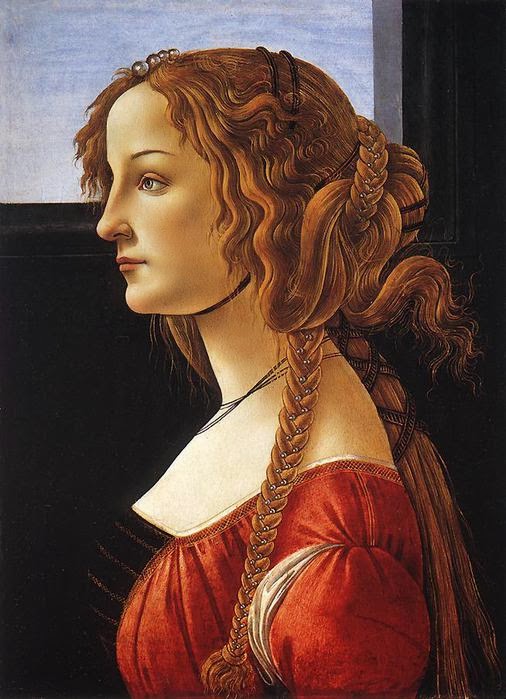 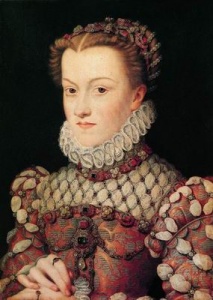 17 століття ознаменувалося приходом стилю Бароко з його складними декоративними костюмами і високими зачісками. В цей час широкого поширення набуває зачіска «фонтанж», яка представляла собою високу зачіску з жорстким чепцом, який піднімався над чолом за допомогою дротяного каркаса.

Зачіски починають нагадувати високі вежі, які закріплювалися за допомогою каркаса. Для виконання подібної зачіски було потрібно багато часу і коштів, і дозволити їх могли лише представниці вищого світу.

В моді досі залишається високий відкритий лоб, лінія чола знову ж підводиться за допомогою вибривання. Зачіски багато прикрашаються золотими і срібними прикрасами, дорогоцінними каменями.
Бароко
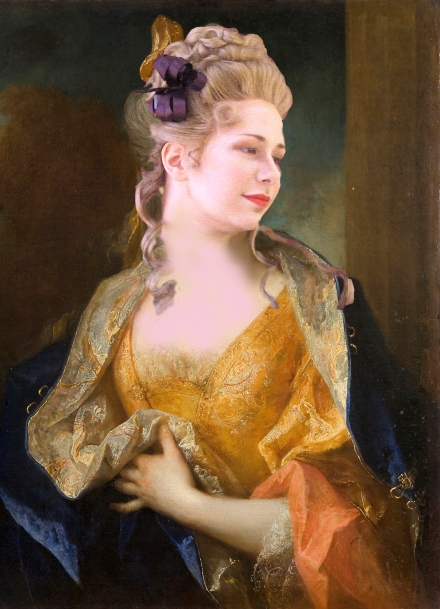 У 18 столітті на зміну бароко приходить рококо, а на зміну високим неприродним вежам на голові елегантні та витончені маленькі зачіски. У цю епоху в моду входять трубчасті локони. Найбільш поширена зачіска серед модниць - локони, підняті і укладені на потилиці, прикрашені стрічками, живими квітами або перлами.

Тим не менш, у другій половині 18 століття величезні високі зачіски знову завойовують популярність. Тепер на голову жінки створюються образи морських битв і розлогих садів. Саме в цей період зачіска досягає своїх неймовірних розмірів. Дуже часто в створенні зачіски починають використовуватися шиньйони. Для створення додаткового обсягу в хід йшли також спеціальні підкладки-подушки, які зміцнювалися шпильками.
Рококо
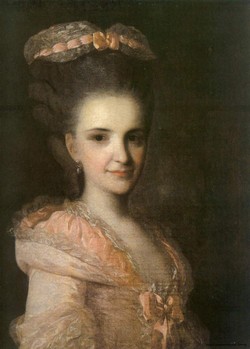